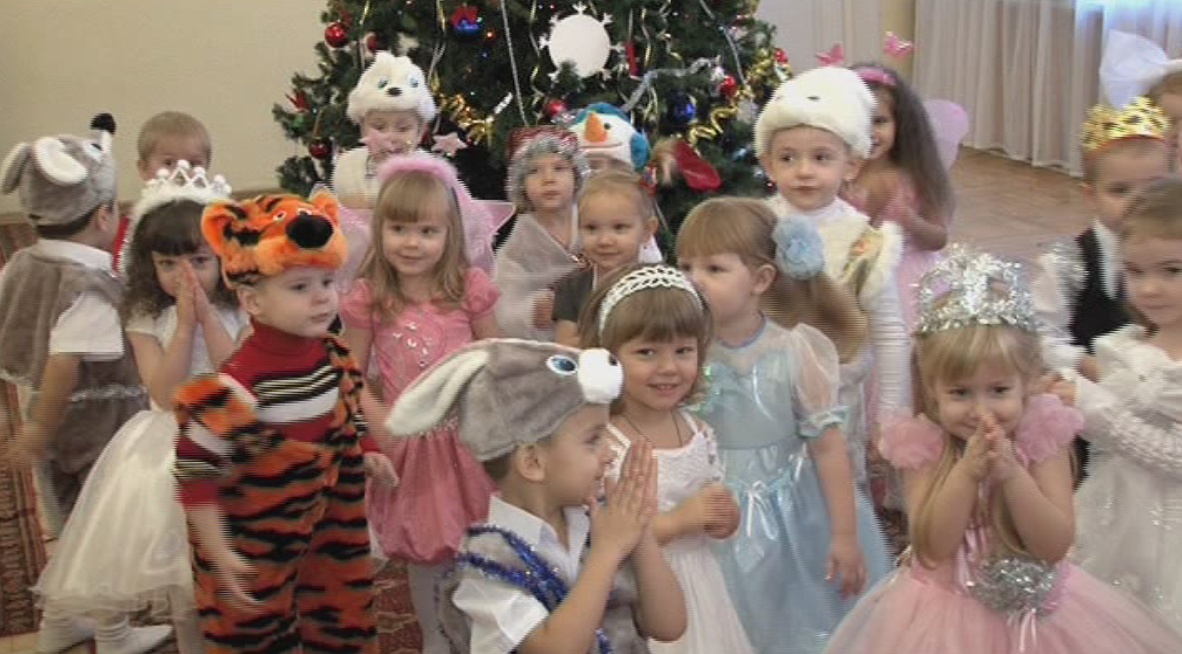 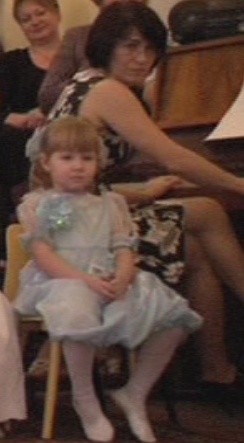 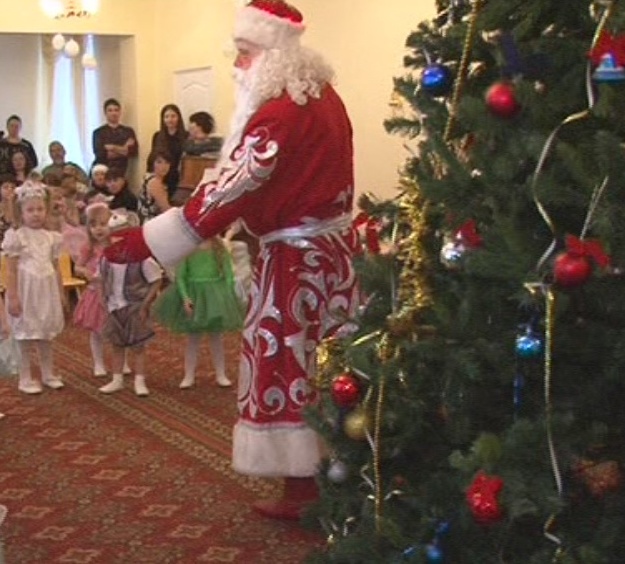 Новый год